Звіт гуртка Антиоксидантив харчовій промисловості  2022-23 н.р.
Національний університет біоресурсів і 
природокористування України 
Кафедра загальної, органічної та фізичної хімії

Антиоксиданти в харчовій промисловості 
Основними завданнями гуртка є:

організація науково-дослідницької та винахідницької діяльності студентів;
створення умов для розкриття наукового та творчого потенціалу членів гуртка;
залучення до участі в наукових конференціях, семінарах та інших науково-дослідницьких заходах.
Діючі члени гуртка «Антиоксиданти в харчовій промисловості»
https://nubip.edu.ua/node/53229
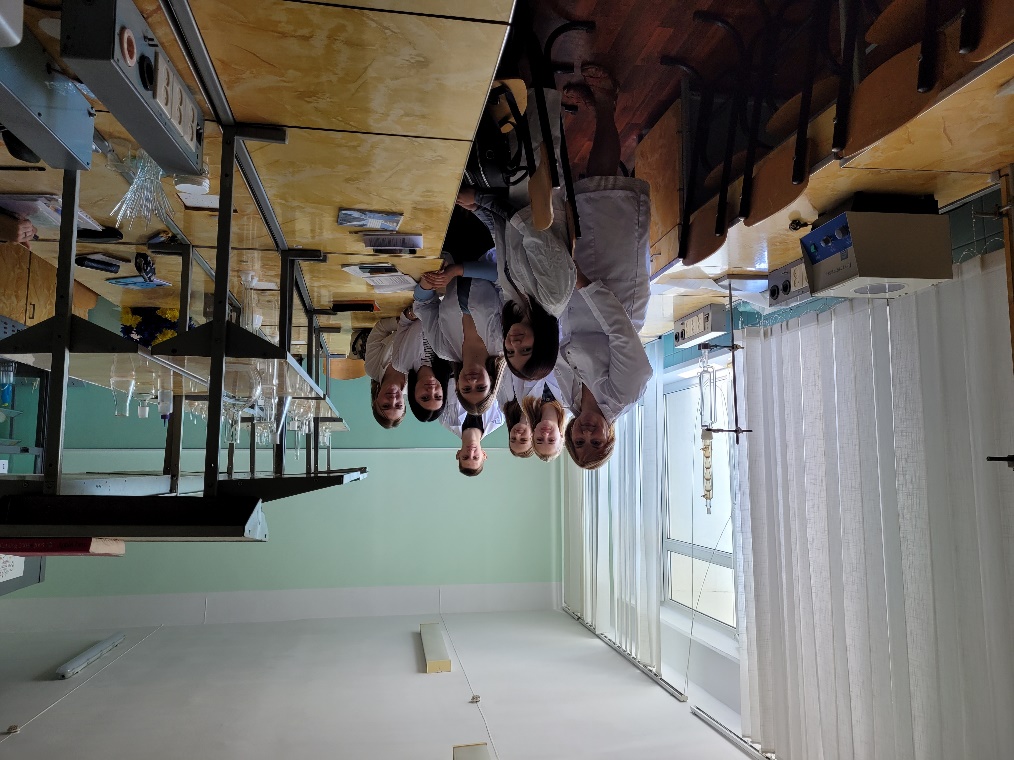 Керівник – 
Хижан Олена Ісаївна, 
кандидат хімічних наук, 
доцент кафедри загальної, органічної та фізичної хімії
План роботи наукового гуртка в 2021-22 р. Антиоксиданти в харчовій промисловості
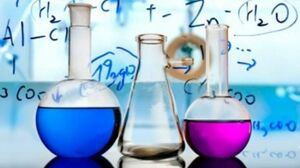 1. Моделі окиснення та методи дослідження антиоксидантної  активності речовин. Аналіз основних груп антиоксидантів в харчовій промисловості.
2.Дослідження антиокиснювальної дії суміші спецій (прянощів) при окисненні рослинної олії. 
3. Участь в наукових студентських конференціях.
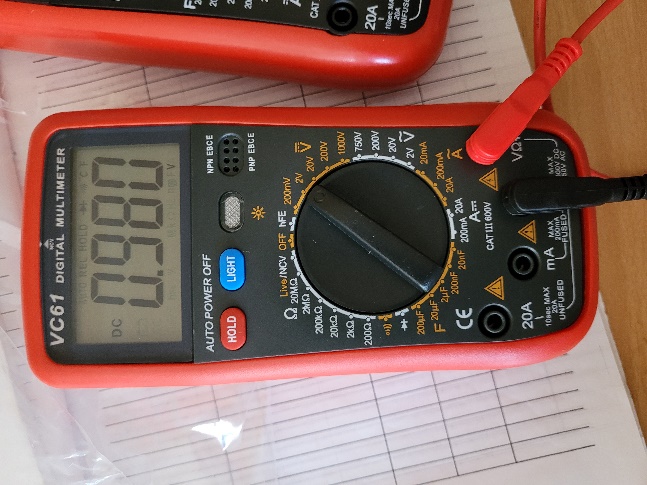 О2
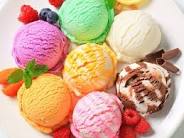 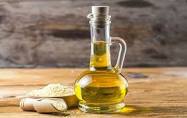 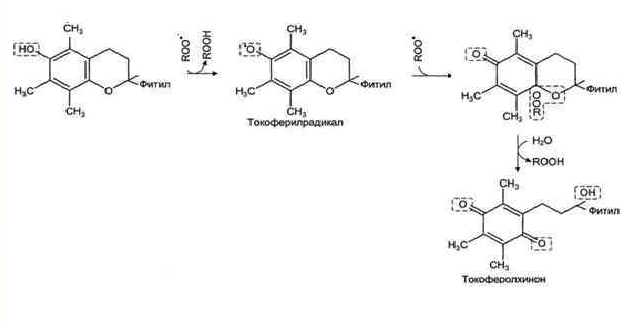 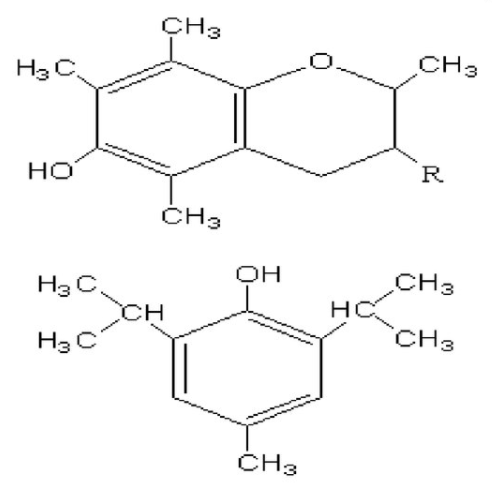 Рис.1 Механізм антиоксидантної дії вітаміну Е (а), структура токоферолу ті іонолу (стандарт)
Субстрат окиснення: 
Рослинна олія
Спеції як джерело антиоксидантів:
Кориця
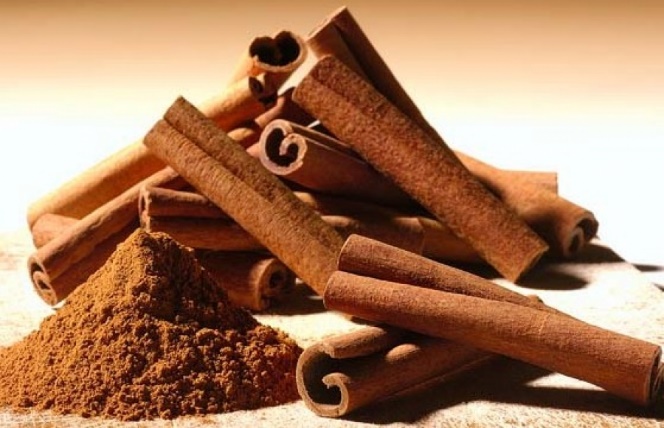 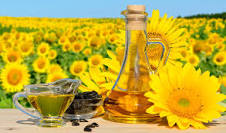 Експериментальні дослідження:
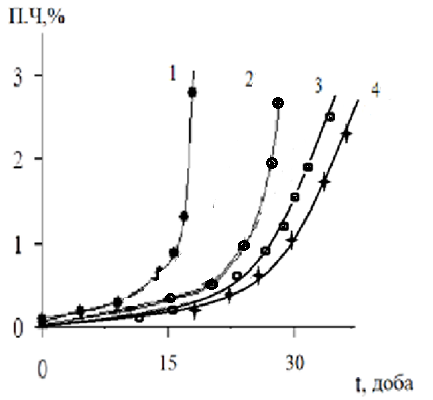 Публікації

1. Хижан О. І., Нестерова К. А., Хижан А.О., Ковшун Л. О., Хижан О. І. ВИКОРИСТАННЯ ВІДЕОМАТЕРІАЛІВ В НАВЧАЛЬНОМУ ПРОЦЕСІ ПРИ ВИВЧЕННІ ХІМІЧНИХ ДИСЦИПЛІН / Збірник тез доповідей VМіжнародної (ХV Української) наукової конференції студентів, аспірантів і молодих учених «Хімічні проблеми сьогодення (ХПС-2022)», 22–24 березня 2022 р., м. Вінниця / Донецький національний університет імені Василя Стуса. Вінниця, 2022. – с.134
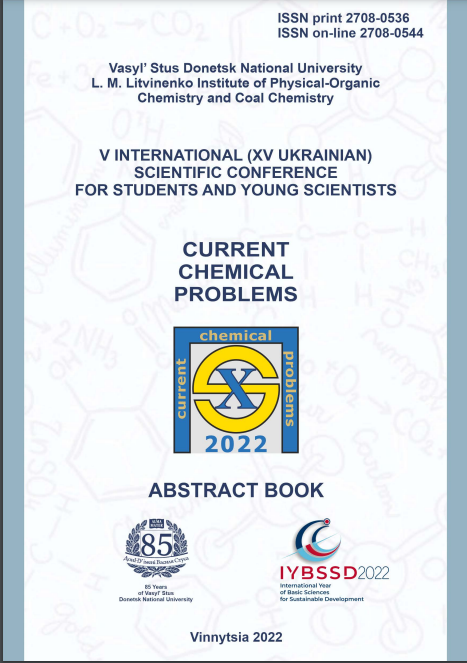 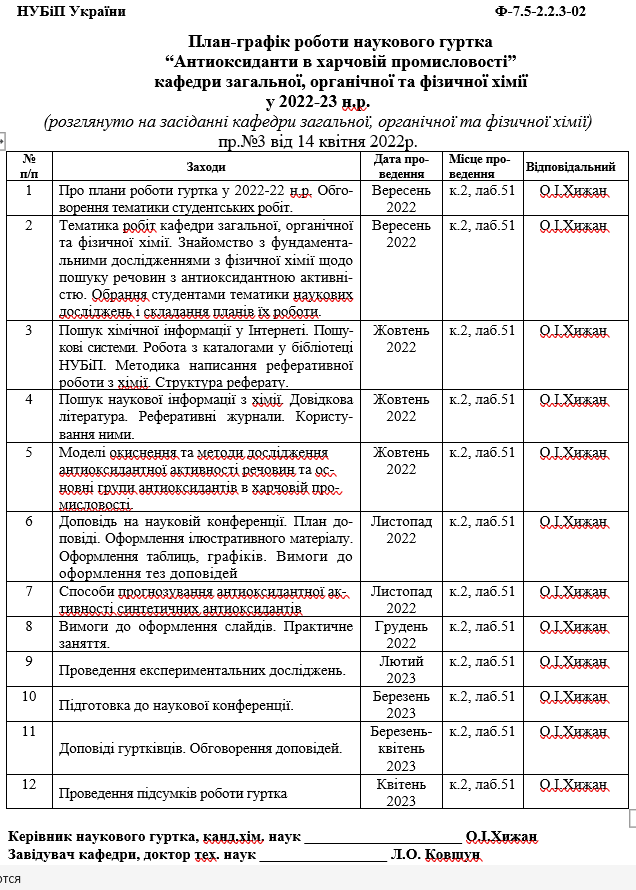 Стратегія розвитку діяльності гурткана 2023 навчальний рік
1.Методи квантово-хімічного розрахунку параметрів молекул антиоксидантів для прогнозування їх антиоксидантної активності.
2. Визначення антиоксидантної активності сумішей спецій і прянощів при окисненні різних рослинних олій методом йодометрії
3. Написання і публікація статті
ДЯКУЮ  ЗАУВАГУ!